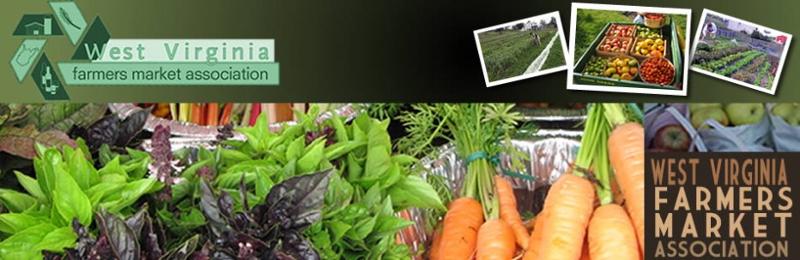 “So You Want to Start a Farmers Market?”
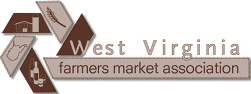 A How-To Guide provided by the West Virginia Farmers Market Association
West Virginia Farmers Market Association - 2012
2
Why start a market?  Who will Benefit?
Small/medium size farm operators
Consumers
The community
The local economy


Still interested...?
West Virginia Farmers Market Association - 2012
3
There are 10 Basic Steps to Starting a Farmers Market:
Have a meeting for interested stakeholders
Outline goals and craft mission statement
Select a location
Recruit vendors
Agree upon a governance structure
Establish by-laws
Identify a market manager
Develop operational guidelines and vendor contracts
Create a budget strategy
Promote the market
West Virginia Farmers Market Association - 2012
4
Step #1 -  Have a meeting for interested stakeholders
Host a meeting for those in the community interested in starting a farmers market – a good time to start this process is mid-winter when producers are not busy at the market, but still have  enough time to adjust their planting for next season
Consider inviting:  area producers (future vendors), active community volunteers, local governmental officials, county extension agents, neighborhood residents, etc
Discuss perceived interest/need for the market in your community
Collect names and contact info, and set a schedule for regular meetings
West Virginia Farmers Market Association - 2012
5
Step #2 – Outline goals and craft mission statement
Agree on goals for the market to guide your planning process:
Are you a group of farmers whose primary goal is expanding your direct marketing opportunities for vendors?
A community organization who is interested in public health and/or economic development?
Both?
Craft a mission statement that sets objectives that will further those goals.
West Virginia Farmers Market Association - 2012
6
Step #3 - Select a location
Location, location, location!
A good location for a farmers market will:
Be safe
Be aesthetically pleasing
Be accessible and have plenty of parking
Be in proximity to the customers you wish to target in order to meet the goals established for your market
West Virginia Farmers Market Association - 2012
7
Step #4 - Recruit vendors
Start actively recruiting potential vendors Your local extension agent can be a source of contact info
Tell them why this is a good opportunity – have facts to back up your claims (ie. A traffic count on streets adjacent to location or a survey of local residents expressing desire for the market, etc.)
Ideas for vendor recruitment events:
Invite them to a regular committee meeting
Information session at the extension office
Host a local foods dinner and invite area producers to solicit their input on planning
West Virginia Farmers Market Association - 2012
8
Step #5 - Agree upon a governance structure
Now that you have both community stakeholders and future vendors involved, as well as having selected a location, it’s time to adopt a formal governance structure.
It is very important that vendors are a part of this structure.
Most markets have a farmers market board, consisting of, at minimum:
President
Vice President
Secretary 
Treasurer
Elect officers
West Virginia Farmers Market Association - 2012
9
Step #6 - Establish bylaws
Bylaws should be adopted that outline the procedures by which the board is elected and operates, and the process for how decisions are made.
Good bylaws will:
Further the goals for the market established by the original farmers market committee 
Be easy to understand and enforceable
Be as simple as possible given the size and scope of the market
Adhere to rules and regulations governing farmers markets that are already established by law  (See WVFMA’s “Top Ten FAQ’s for Farmers Market Rules and Regulations”)
West Virginia Farmers Market Association - 2012
10
Step #7 -  Identify a market manager
Sometimes, when a market is new, a vendor or community volunteer will serve as the market manager; but often this is a paid position, especially as the market grows and the demands on this individual are greater.
A market manager will:
Be responsible for the day-to-day running of the market
Coordinate the set-up and take-down of each market and monitor the condition of the site
Promote and advertise the market
Enforce bylaws as well as rules and regulations established by law
West Virginia Farmers Market Association - 2012
11
Step #8 -  Develop operational guidelines and vendor contracts
These can be less formal than the by-laws, and often change from season to season, but will serve as a guide to the day-to-day running of the market.  (Some markets include these in their bylaws.)
Guidelines should include:
Hours of operation
Vendor stall arrangement
Rules governing origin and/or type of produce
Vendor fees 
Rules of the market (Smoking?  Waste disposal?)
These guidelines should form the basis of your vendor contracts
West Virginia Farmers Market Association - 2012
12
Step #9 - Create a budget strategy
Ideally, every farmers market would have a long-term business plan, but at minimum should have a season-long budget
The budget should include:
All projected expenditures – Advertising costs, equipment purchases (tents, tables, etc.), utilities on site, lease or rent for site, manager’s pay, liability insurance, etc
All projected revenues – Vendor fees, grant monies, local government support, fundraisers, etc.
Viewing the revenue vs. expenditures will allow the market to see what they need to do to both make ends meet in the short term and to become fiscally sustainable in the long term
West Virginia Farmers Market Association - 2012
13
Step #10 – Promote the Market
Tap into earned media opportunities by asking local radio, TV and newspapers to do stories about your market 
Utilize free social media networks such as facebook, twitter, blogging, etc. 
Invest in branding and marketing materials such as banners, rack cards and fliers
Build a website with hours of operation, directions to the market, etc.
West Virginia Farmers Market Association - 2012
14
Must-Have Checklist
Location
Market Manager
Governance structure
Clear and enforceable bylaws
Vendor contracts
Marketing materials and signage
Website and Facebook page
Insurance
West Virginia Farmers Market Association - 2012
15
Other Helpful Resources
Farmers Market Coalition Resource Library. http://farmersmarketcoalition.org/resources/resource-library
Hamilton, Neil D. (June, 2002). “Farmers’’ Markets Rules, Regulations and Opportunities.”   National Center for Agricultural Law Research and Information of the University of Arkansas. http://www.nyFarmers’market.com/pdf_files/fmruleregs.pdf
Lakins,Velma. “How to Start a Farmers Market.” USDA. (May 2, 2007) http://www.ams.usda.gov/AMSv1.0/getfile?dDocName=STELDEV3022129
WVU Extension Service.  “Farmers’ Market Vendors Guide.” (July 1, 2009). http://smallfarmcenter.ext.wvu.edu/r/download/36641
West Virginia Farmers Market Association.  “Top Ten FAQ’s for Farmers Market Rules and Regulations” (2012). Coming soon!
West Virginia Farmers Market Association - 2012
16
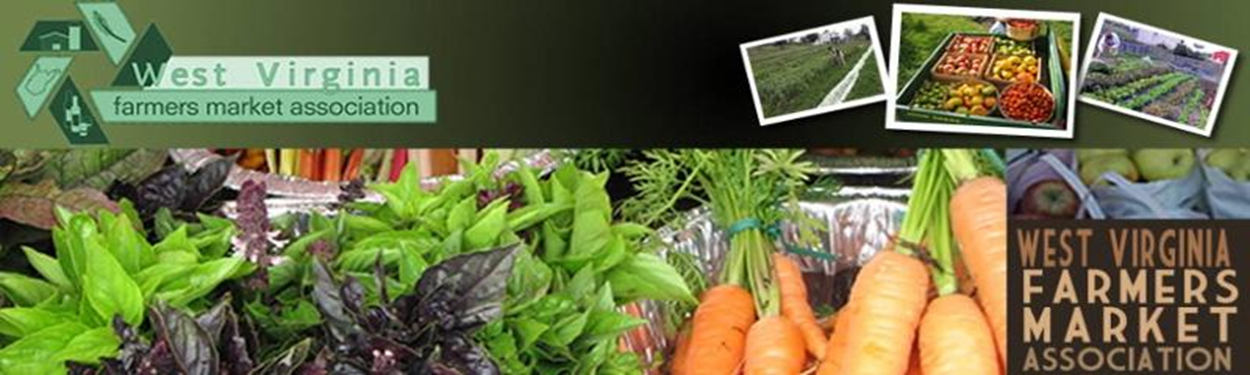 For more info, contact:
WVFMA Development Team:
Deaonna Crowe, Salem Farmers Market

Larry Lower, Berkeley Springs Farmers Market

Savanna Lyons, West Virginia Food and Farm Coalition

Janet McDaniel, Monroe Farmers Market
Kelly Crane, Project CoordinatorWest Virginia Farmers Market Association4700 MacCorkle Avenue SESuite 101Charleston, WV 25304Phone: 304-542-3331Coordinator@wvfarmers.orghttp://wvfarmers.org/
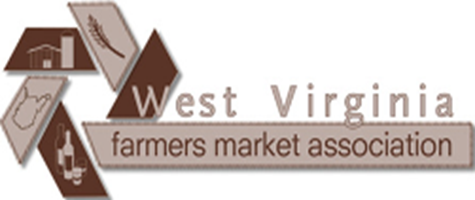 West Virginia Farmers Market Association - 2012